Engaging Stakeholders and Citizens More Effectively on Wind (and other renewable energy)  Siting and Policymaking
Dr. Jonathan Raab, Raab Associates and MIT
Massachusetts Wind Working Group
October 11, 2011
Outline of My Talk
Brief Case Studies
Cape Wind
Vermont’s Electricity Future 
Martha’s Vineyard
6 Principles for Better Engaging Stakeholders
Potential Next Step Options For Better Engaging Stakeholders/Citizens in MA
2
Cape Wind Stakeholder Process 2002-2004
3
Cape Wind Stakeholder Process
Goal of the process was for stakeholders to gain familiarity with the proposed project so they could better participate in formal “notice and comment” process after the draft EIS released by the Army Corp of Engineers, including:

A better understanding of the potential benefits and impacts associated with the proposed project

A better understanding of the interests, hopes, and concerns of a broad cross-section of stakeholders responding to the proposed project


Goal was not to reach consensus on the project
Raab Associates hired by the Massachusetts Technology Collaborative to design and facilitate a Stakeholder process
4
Cape & Islands 
Offshore Wind Process
Meeting #3: November 21, 2002
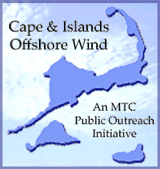 November 21	Panel 1: Visual Impacts		Goal: To better understand what the proposed 			Cape Wind project might look like.	
		 Agenda:
 Cape Wind (visual model)
 Alliance to Protect Nantucket Sound (visual model)
 Visual Modeling of Other Wind Projects/Proposals
 Video on Offshore Wind Development in Europe
Divergent Views on The Visual Impacts of Proposed Project
“Industrialization of Nantucket Sound”


“Elegant Testimonial to Our Technical  Ingenuity”


“One Butterfly is a Beautiful Thing, But If I’m Locked in a Small Closet With 130 of Them, That’s Claustrophobic”
6
Hyannis – 50 mm Simulation
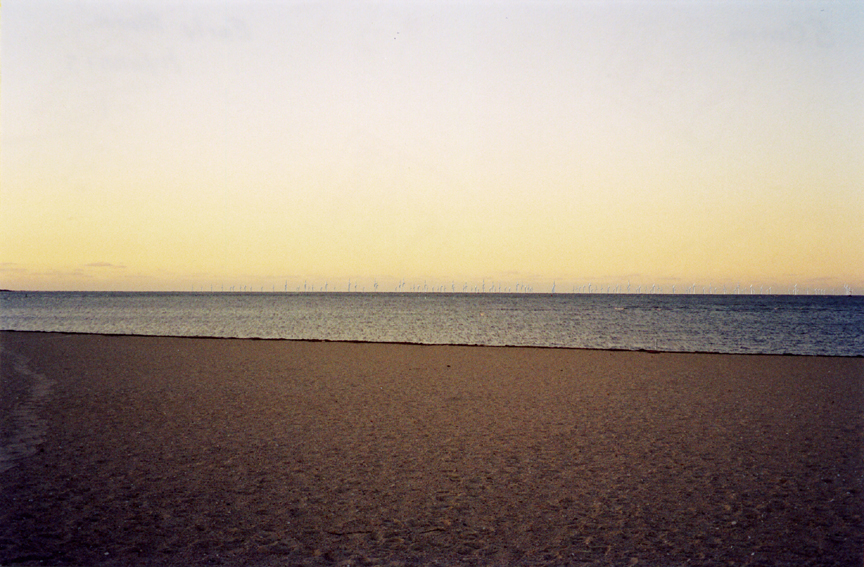 7
SEA ST. BEACH, HYANNIS
8
Proper Viewing of Slides
Standing the correct distance from the screen story
Capturing the Woody Allen true thought bubbles (what are stakeholders and citizens really thinking?)
9
Interesting Visual Impacts Questions
#1: Which set of simulations paints the project in a more favorable light?
Developers				
Opponents				
Both about the same
10
Blade Rotational Alignment
It is very unlikely that 170 wind turbine blades will align at any given time.
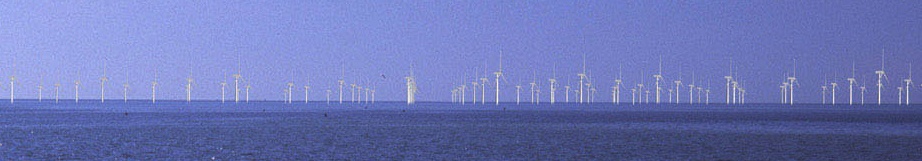 Earth Tech – Blades all in the same rotational position
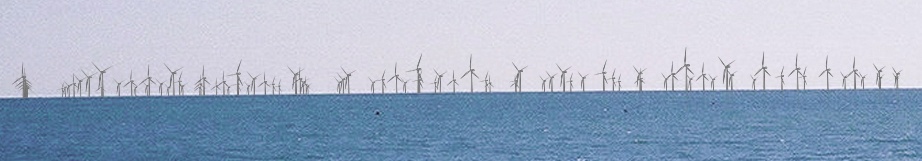 EDR – Blades are all in random positions
11
Interesting Visual Impacts Questions
#2: How do these visual impacts stack up against your preconceived notions? (worse, better, about the same)

#3: How would you rank the aesthetics of the proposed Cape Wind Project? (1 “Ugly” to 6  “Beautiful”)
12
Interesting Visual Impacts Questions
#4: How do you compare the visual impacts to the benefits of the project?

A) Adverse visual impacts outweigh the benefits 
B) Benefits trump the visual impacts		
C) It’s a toss up
13
Interesting Visual Impacts Questions (Harvard Wind Workshop)
#4: How do you compare the visual impacts to the benefits of the project?

A) Adverse visual impacts outweigh the benefits  					
B) Benefits trump the visual impacts		
C) It’s a toss up
14
Vermont’s Energy Future Project2006-2007
15
Why Consider the Future Now?
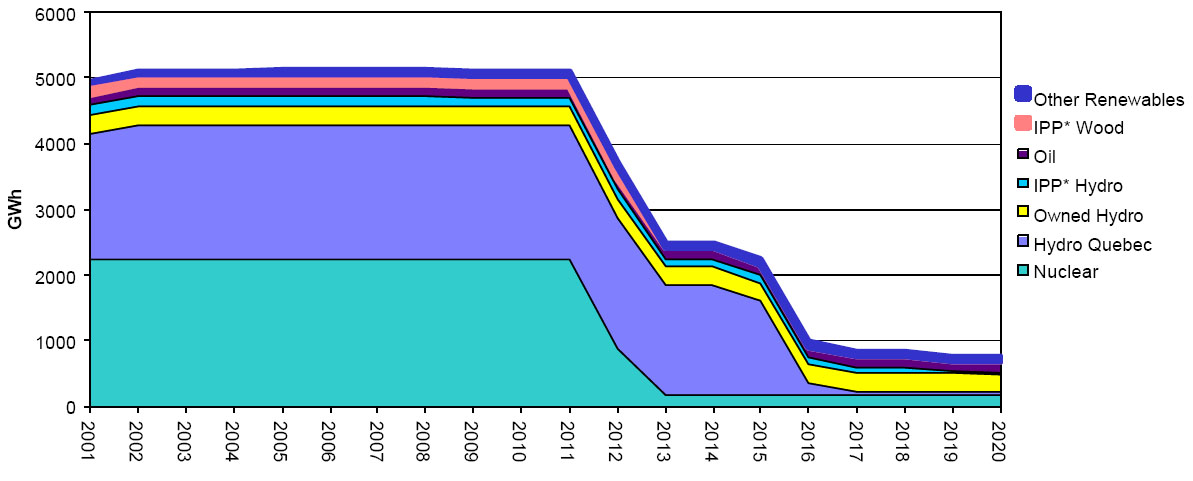 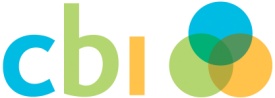 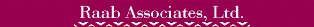 16
Governor Douglas
Governor Douglas wanted to know what Vermont’s Citizens (not what its lobbyists and traditional stakeholders) think Vermont and its utilities should do
Generally, Governor is
Supportive of nuclear power
Skeptical of wind
17
What was the VT Electricity Futures Process?
Advisory and Resource panels of diverse interests helped prepare background documents & polling questions (aka traditional stakeholders)
Five regional workshops across the state hosted to gather public input in October from over 650 Vermonters
A Deliberative Polling© event of 140+ randomly selected Vermonters in November
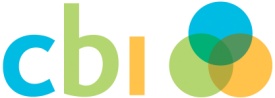 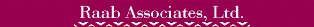 18
Comparing Environmental Impacts
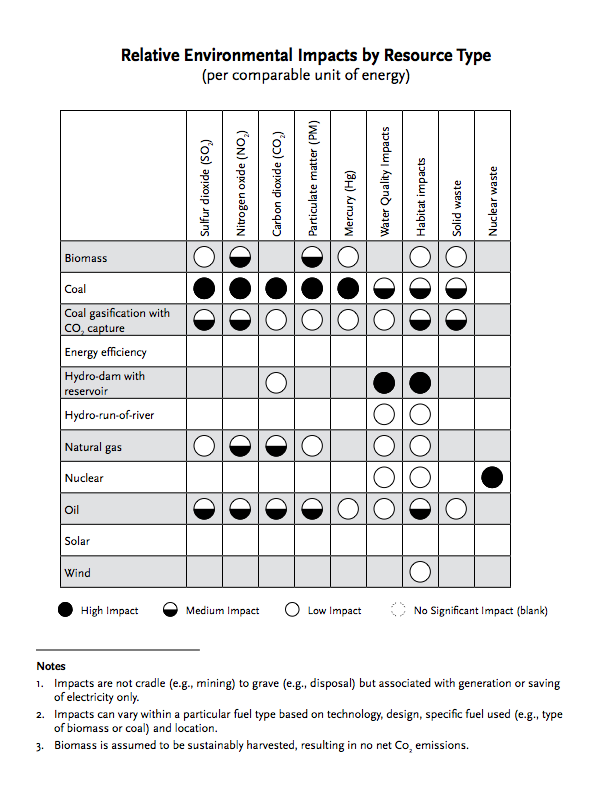 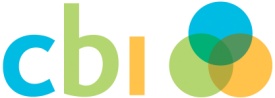 19
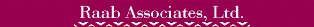 Regional Workshop Agenda
5:00	Registration and light dinner




6:00	Welcome (Commissioner David O’Brien, VT DPS), 
		Overview (Jonathan Raab, Raab Associates), and 
		Demographic Polling (Patrick Field, CBI)



6:20	Presentation:  Vermont’s Current Electricity System, 	Upcoming Challenges, and Future Options (Dave Lamont, VT 	Department of Public Service)

6:40 	Facilitated Discussions:  Most Significant Challenges and 	Promising Options for Vermont, and Additional  -Questions 	for Panel 
7:35	Break 

7:50	Panel Responds to Questions
	
8:45 	Polling on Most Significant Challenges and Best  Options for 	Vermont (Patrick Field, Moderator)

9:30	Open Mike for Participants to Make Brief Additional 	Comments 
10:00 	Adjourn (when comments done)
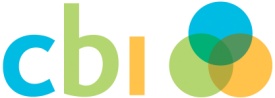 20
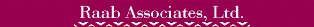 Deliberative Polling© Process
Draw random sample
Interview and invite to event
Two-day event, alternating between small group discussions (led by trained moderators) and plenary Q & A’s with policy experts and policy makers
Re-administer same questionnaire
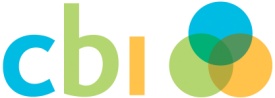 21
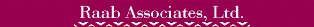 How Concerned Are You About Each of the Following?
0 = not at all concerned
10 = extremely concerned
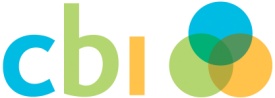 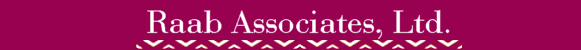 22
How Important is Each of the Following Goals in Meeting Vermont's Future Energy Needs?
0 = not at all important
10 = critically important
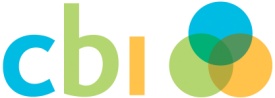 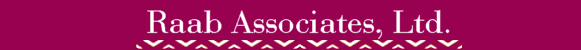 23
How Important is Each of the Following Goals in Meeting Vermont's Future Energy Needs (continued)?
0 = not at all important
10 = critically important
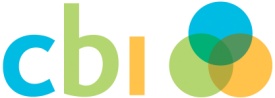 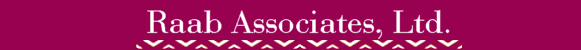 24
Response Comparisons
1 = strongly support
5 = strongly oppose
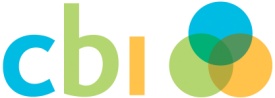 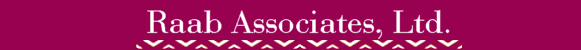 25
REGIONAL WORKSHOPSWhich resource options do you think should be the highest or lowest priorities to meet Vermont’s future electricity needs considering all factors (cost, environmental attributes, reliability, etc.)?
mean n = 507
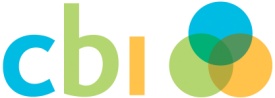 26
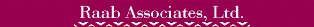 THE MISSING
PEICE:
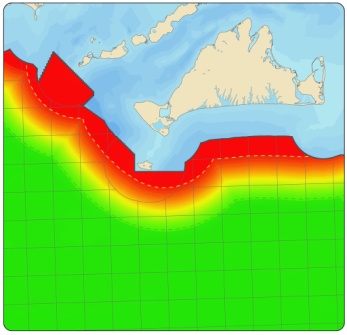 PUBLIC PREFERENCE IN
WIND ENERGY SITE SELECTION
TYLER STUDDS
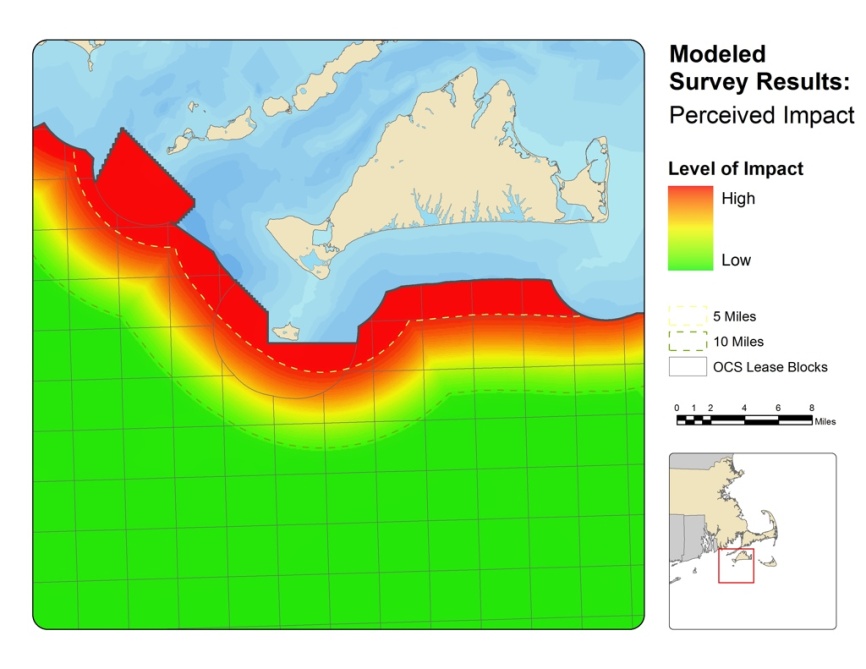 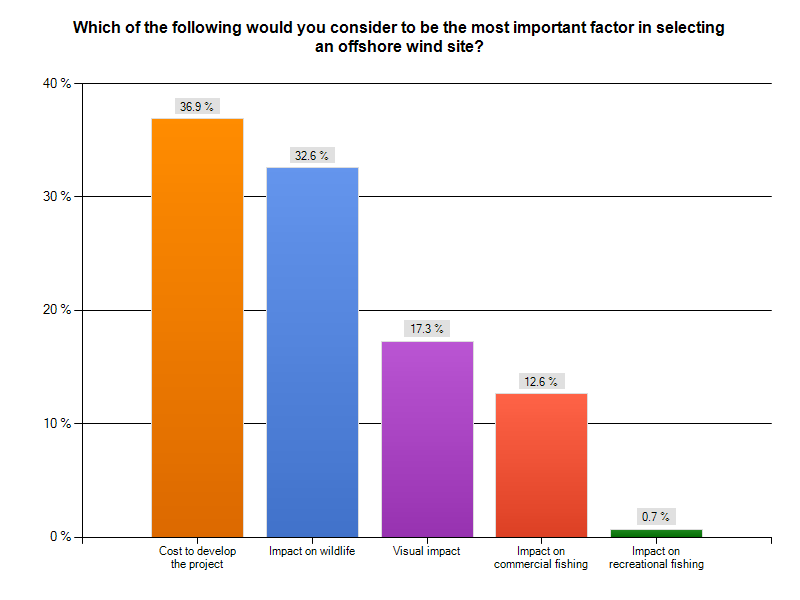 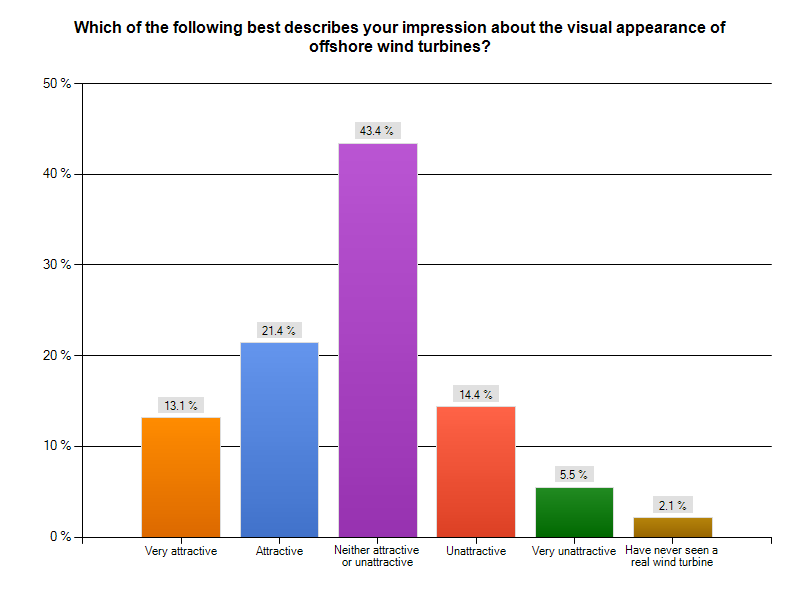 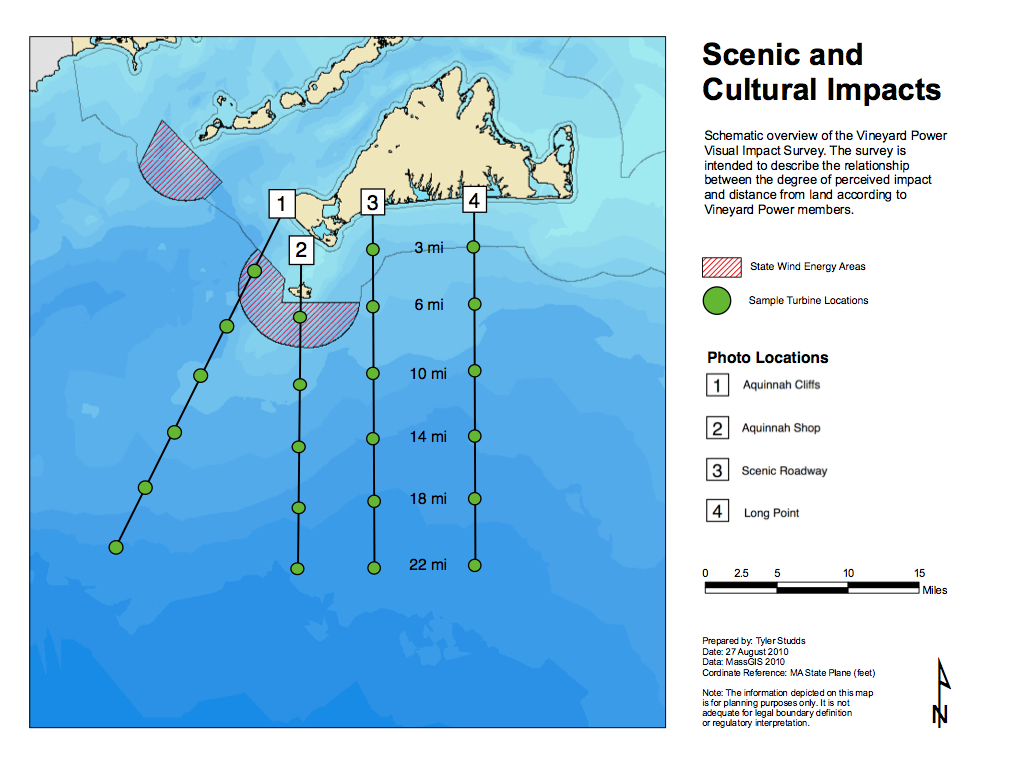 Vineyard Power
Visual Impact Survey
Relationship between distance and acceptance
90
67
45
%  Agreement
22
3
6
10
14
18
22
% Acceptable
Distance (mi.)
% Unacceptable
% Moderately 
Acceptable
% Moderately
Unacceptable
Six NEW Principles for Using Consensus Building to Improve the Licensing and Siting of Large-Scale Energy Infrastructure—
Dr. Jonathan Raab and Professor Larry Susskind
Initiate stakeholder involvement process as early as possible and set realistic but firm timetables

Include broad representation of legitimate stakeholder groups (including government agencies, and for site-specific projects--citizen groups)

Seek consensus, and consider using professional neutrals to facilitate collaborative decision-making

Do not exclude contentious issues, instead seek ways to address negative aspects of any proposal (including compensation, contingent agreements)

Consider incorporating alternative siting processes (such as voluntary processes, pre-approval , competitive solicitations)

Structure stakeholder involvement processes to supplement but not supplant formal back-stop process, while modifying formal processes to better accommodate consensus building opportunities
.
32
Potential Next Step Citizen Engagement Options for MA and Beyond
TRAINING
Additional customized “Facilitating Wind Siting and Policymaking Workshops/Trainings” (ala CBI/Raab Harvard)
Brief or multi-day—local, state, or regional
GENERAL INFORMATION AND EDUCATION
Workshops on energy choices more broadly with facilitated dialog and keypad polling (ala VT and Boston GHG)
Background materials and keypad questions developed by diverse stakeholder advisory group
GUIDANCE
Development of model local siting ordinances and codes
Other handbooks for local officials, developers, and stakeholders on topic (ala CLF Ventures)
33
Potential Next Step Citizen Engagement Options for MA and Beyond (continued)
SITE-SPECIFIC
Site-specific stakeholder/citizen engagement assessment by neutral assessor
Professionally facilitated/mediated site-specific stakeholder/citizen engagement process on specific project proposals or pre-proposal stage
Intent could range from information to developing joint options to seeking agreement on conditions around a particular project
Consider an easy access pool of dollars and contracting to access neutral help easily
34
Potential Next Step Citizen Engagement Options for MA and Beyond (continued)
POLICY
Regional or state Joint fact finding on key topics of import (noise, wildlife, etc.)
State-based negotiated rulemaking on renewable facility siting laws or guidelines; or renewable policy (FITs, net metering, RPS, interconnections standards)
35